Tauragės l.d. „Kodėlčius“Grupė OPA-PA
Aš ir pasaulis „ENERGIUKAI“
Mok. Ieva Andriukaitytė
Mok., metod. Vilma Košinskienė 
2022m.
Tikslas: Susipažinimas su namais, bei namelių įvairove.
Uždaviniai:
* Suteikti galimybę savarankiškai kurti, dekoruoti statinius;
* Organizuoti žaidimus, kuriuose reikėtų daryti paeiliui (atidaryti vartelius ir kt.)
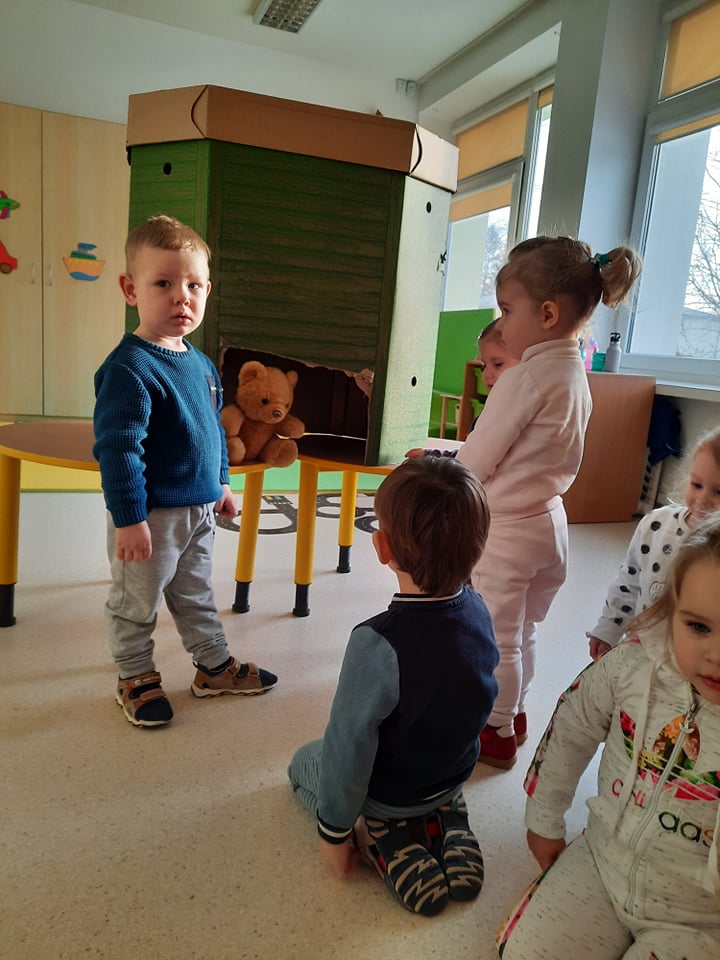 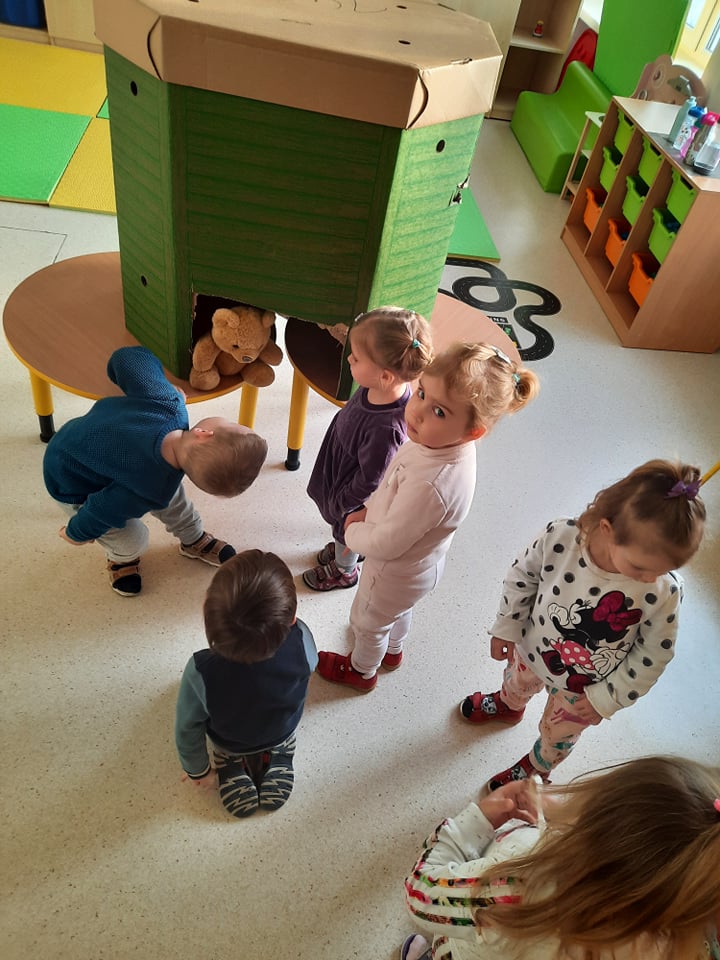 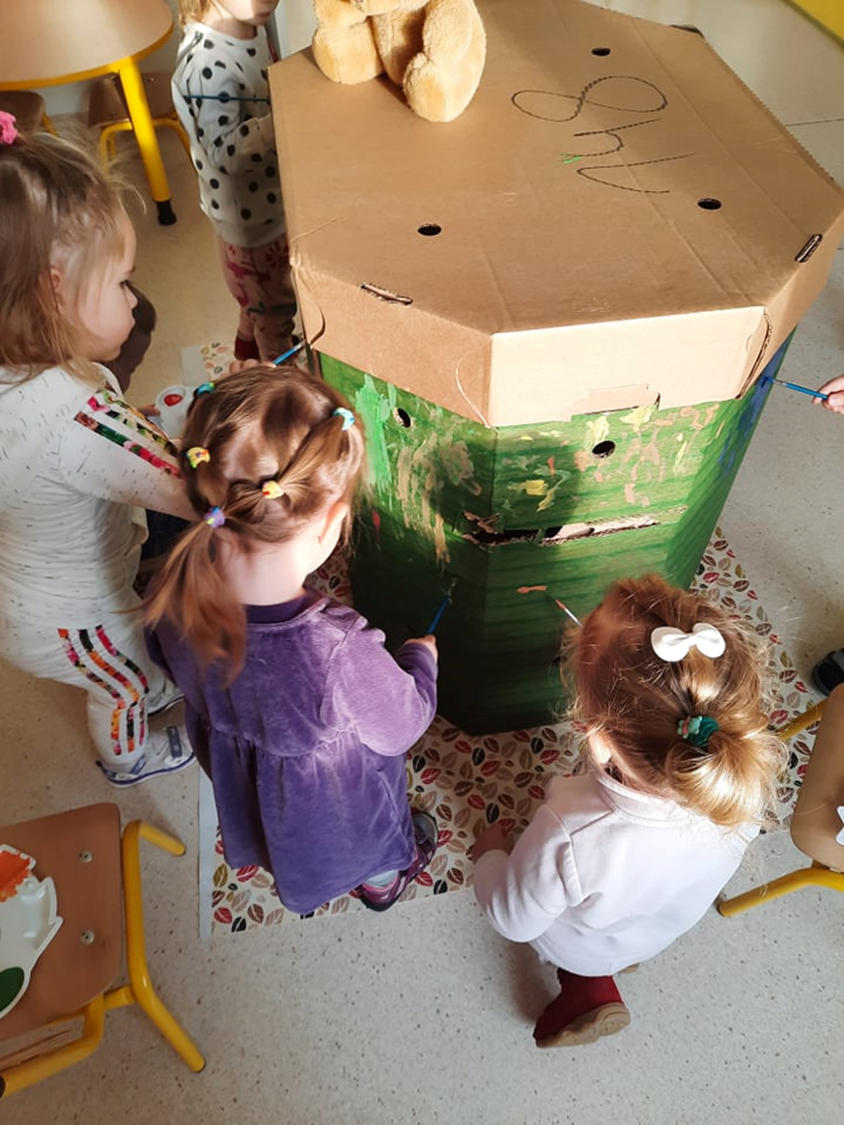 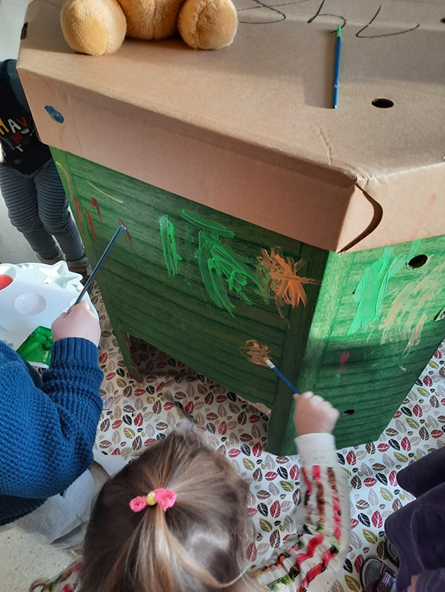 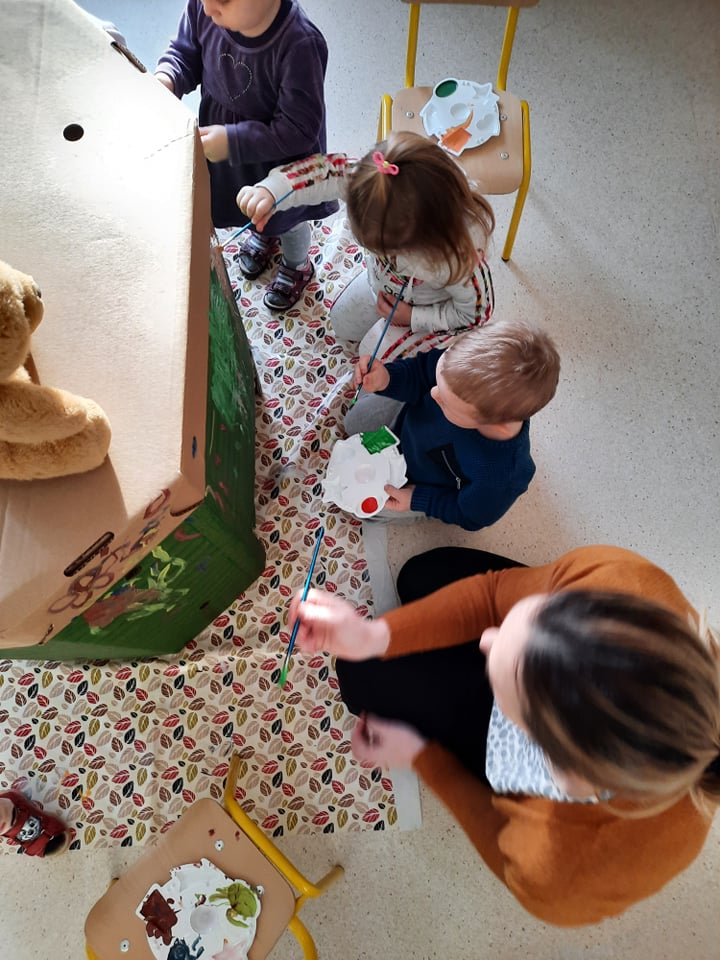 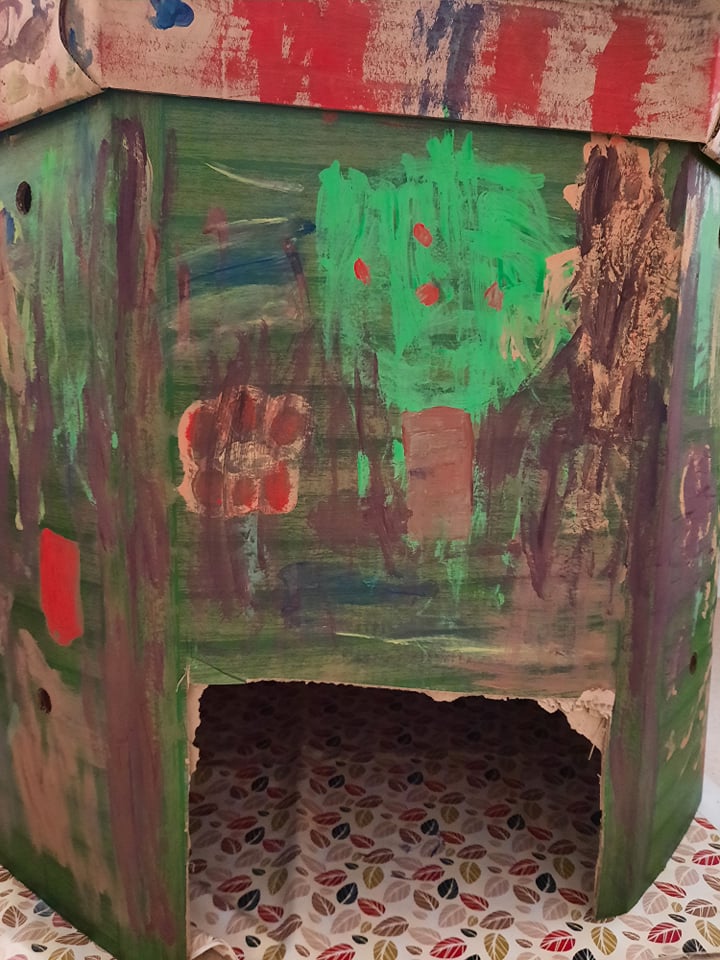 Refleksija: Tikslą ir uždavinius pavyko įgyvendinti. Vaikams labai patiko piešti, dekoruoti meškiuko namelį. Vaikams buvo suteikta daug gerų emocijų.